NRU HSE, School of Finance
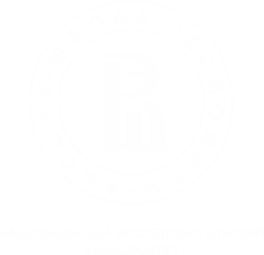 38th EBES conference 2022, Poland 

Survey: Students’ Propensity to Innovate
Prepared by Evdokimova Mariia,
Scientific advisor: Stepanova Anastasia, PhD in finance.
Warsaw, 2022
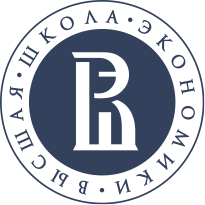 Agenda
38th EBES Conference, Poland
Relevance of the research
Propensity to innovate
Sensation seeking
Creativity
Innovative performance: risk-attitude and proactivity
Hypotheses
Data gathering
Survey results
Correlation matrices
Propensity to innovate analysis
Risk-attitude analysis
Conclusion
2
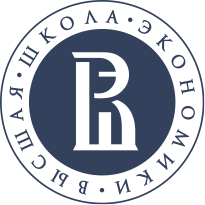 Relevance of the research
38th EBES Conference, Poland
Since 1990-s moving to knowledge based economy [Johannessen & Olsen, 2010]
In 2021 4/10 the most profitable companies in the world are IT companies
Objectives of the study:
−	To analyze innovation creation process at the individual level;
−	To identify individual propensity to innovate (PtI) and its determinants;
−	To prepare and conduct a survey measuring PtI and its determinants;
The object of the research is innovations creation.
The subject of the research is individual propensity to innovate.
The goal: to estimate the individual propensity to innovate and reveal its determinants.
3
Propensity to innovate
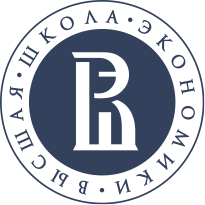 38th EBES Conference, Poland
Individual innovation creation process
Individual propensity to innovate (PtI) - to what extent person is able to create innovation? [0, 9] in accordance with AltKirt
We’re going to measure PtI in dependence on innovation creation process steps
Students’ survey
Alternative Kirtman Adoption Inventory (Altkirt) [Bobic et al. (1999)]
A 	Thinking characterized by precision, reliability, efficiency, prudence, discipline 
	Thinking characterized by lack of discipline, linking of unrelated ideas, unusual thought patterns

B 	Interested in finding problems to solve
	Interested in solving problems

C	If rules don’t fit, behind them a bit
	Prefer to work within established rules



D	Solutions sought by tried and true methods
	Use unproven ideas in seeking solution

E	Can maintain high accuracy for long periods of work
	Work best for short bursts of high intensity 

F	Bending the rules for one person is unfair to the rest
	Bending the rules if necessary makes bureaucracy human



G	Impractical, unpredictable, change-oriented type
	Practical, predictable, take-care-of-business type

H	Command of specialized knowledge
	Command of general knowledge

I	When involved in a project, I forget that other people are involved and probably should be consulted
	When involved in a project, I am still considerable of others
4
Sensation seeking
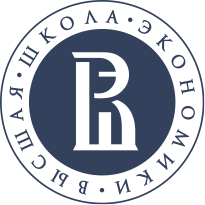 38th EBES Conference, Poland
Definitions:
BSSS [Hoyle et al. (2002)]:
“. . . a trait defined by the seeking of varied, novel, complex, and intense sensations and experiences, and the willingness to take physical, social, legal, and financial risks for the sake of such experience” (Zuckerman, 1994)

Schweizer (2006) used the term “novelty seeking” based on information that ‘novelty-seeking genes’ gens were found: “DRD4, DRD2-A2, SLC6A3- 9” [Benjamin et al. (1996), Ebstein et al. (1996), Prolo and Licinio (2002)]. Novelty seeking is often considered as a concept relevant to the need to seek out new information, and to exploratory activity in response to novel stimulation [Cloninger et al. (1994)].
1. I would like to explore strange places. 
2. I get restless when I spend too much time at home.
3. I like to do frightening things. 
4. I like wild parties. 
5. I would like to take off on a trip with no pre-planned routes.
6. I prefer friends who are excitingly unpredictable.
7. I would like to try bungee jumping. 
8. I would love to have new and exciting experiences, even if they are illegal.
Measurement
Zuckerman, 1979 suggested Sensation-Seeking Scale (SSS) contains 40 self-estimate questions in 10-item scale which may be structured in 4 big seeking groups: Thrill and Adventure Seeking, Experience Seeking, Disinhibition and Boredom Susceptibility. 

Thrill and Adventure Seeking (TAS), and it contained items expressing a desire to engage in sports or other activities involving speed or danger. 
Experience Seeking (ES), and it represented the seeking of experience through the mind and senses, travel, and a nonconforming life-style. 
Disinhibition (Dis), which seemed to represent the desire for social and sexual disinhibition as expressed in social drinking, partying, and variety in sexual partners. 
Boredom Susceptibility (BS), represented an aversion to repetition, routine, and dull people, and restlessness when things are unchanging.
5
creativity
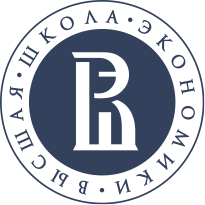 38th EBES Conference, Poland
Definitions:
Creativity tests:
“Bringing something into being that is original (new, unusual, novel, unexpected) and also Valuable (useful, good, adaptive, appropriate)” [Ochse (1990)];
‘‘Creative thought or behavior must be both novel-original and useful-adaptive’’[Feist (1998)];
‘‘... creativity must entail the following two separate components. First, a creative idea or product must be original... However, to provide a meaningful criterion, originality must be defined with respect to a particular sociocultural group. What may be original with respect to one culture may be old news to the members of some other culture... Second, the original idea or product must prove adaptive in some sense. The exact nature of this criterion depends on the type of creativity being displayed’’ [Simonton (1999)];
‘‘Creativity is the ability to produce work that is both novel (i.e., original, unexpected) and appropriate (i.e., useful, adaptive concerning task constraints)’’ [Sternberg & Lubart (1999)];
‘‘Creativity is the interaction among aptitude, process, and the environment by which an individual or group produces a perceptible product that is both novel and useful as defined within a social context.’’ [Plucker et al. (2004)];
6
Creativity measurement
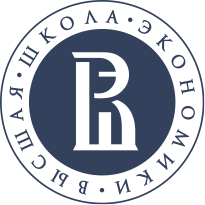 38th EBES Conference, Poland
Torrance’s test:
Johnson’s questionnaire:
CAQ:
Feel the subtle, vague, and complex features of the world around you.
Put forward and express a large number of different ideas.
Suggest different types and categories of ideas.		
Suggest additional details, ideas, versions or solutions.	
Show imagination, a sense of humor and develop hypothetical capabilities.
Demonstrate behavior that is unexpected, original, but useful in solving a problem.
Refrain from taking the first, typical, generally accepted position that comes to mind and put forward different ideas and choose the best.
Show confidence in your decision, despite the difficulties that have arisen; take responsibility for a non-standard position, an opinion that contributes to solving the problem.
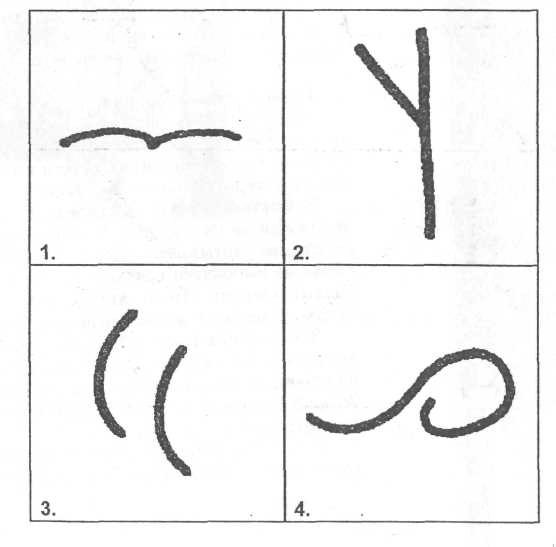 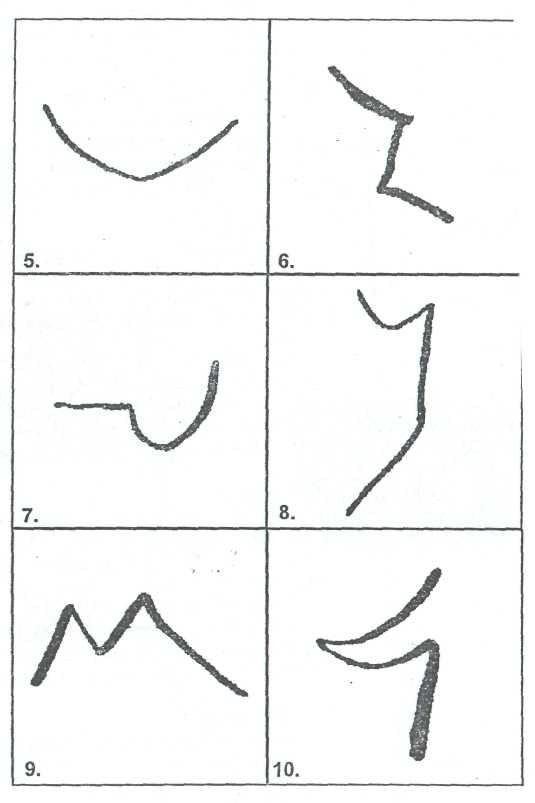 Mednick’s test:
There is a triple of words for which you need to find another word so that it is combined with each of the three suggested words. Example: clock, violin, unity
Answer: master (watch master, violin master, unique master)
7
Innovative performance
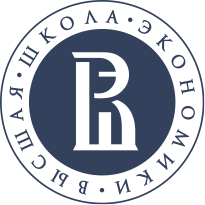 38th EBES Conference, Poland
Risk-attitude
Proactivity
Gneezy & Potters (1997)
Schweizer (2006) highlighted the main determinants of innovative performance: achievements need, self-confidence, perseverance, assertiveness, proactivity, extraversion, and cooperativeness
Suppose you have 1,000 rubles at your disposal, and you are asked to choose which part of a thousand rubles you will invest. The investment will either generate an income 2.5 times higher than the original investment or zero income. How much are you willing to invest?
Eckel & Grossman (2002)
Kahneman, Tversky (1984) “Choices, Values, and Frames”
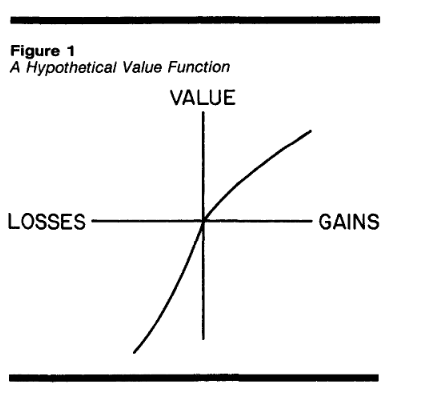 Hypothesis: Willingness to receive under risk is higher than willingness to invest under risk.
8
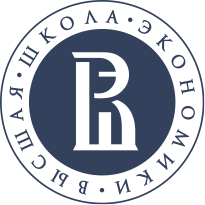 Hypotheses
38th EBES Conference, Poland
9
DATA gathering
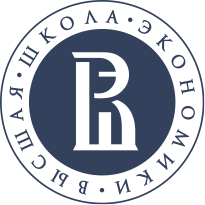 38th EBES Conference, Poland
NRU HSE economics students and recent graduates (< 3 years)
153 respondents from 650, response rate is 23%
Response rate in dependence on addressing
Response rate in dependence on motivation
10
Survey results
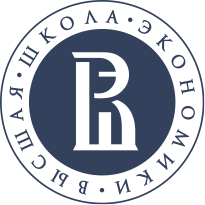 38th EBES Conference, Poland
Descriptive statistics
11
Survey results
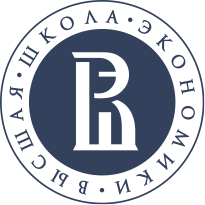 38th EBES Conference, Poland
12
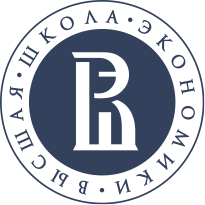 Correlation matrices
38th EBES Conference, Poland
PtI correlation with sensation-seeking, creativity, and risk-taking.
N obs. = 19
N obs. = 105
* p<0.1
* p<0.1
Risk-taking correlation matrix
RT to receive, to invest and self-estimated are correlated positively
Extreme sports, activity and bearing parents function in childhood increases risk-taking
Working experience decreases interest to extreme sports
Men are more risky than women
N obs. = 151
* p<0.1
13
Multinominal logit estimation
OLS estimation
PtI analysis
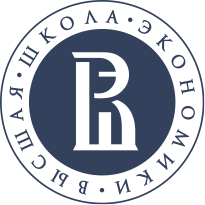 School of Finance
Based on Yagolkovskiy, 2019
Standard errors in parentheses
*** p<0.01, ** p<0.05, * p<0.1
14
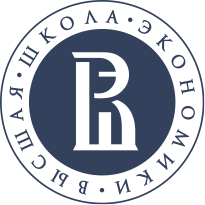 Risk-attitude analysis
School of Finance
Standard errors in parentheses
*** p<0.01, ** p<0.05, * p<0.1
15
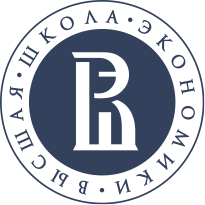 Conclusion
38th EBES Conference, Poland
PtI and risk
Contribution of the study
Interesting findings
Development of propensity to innovate measurement based on observable facts
Evaluation of propensity to innovate and risk taking determinants
Proved positive correlation between risk-attitude and PtI, creativity and sensation-seeking
N obs. = 126
Problems
N obs. = 19
PtI and creativity relationship is not significant
How to combine/compare risks and creativity?
PtI and creativity
Limitations of the research
Continuation of the research
We are not consider popular individuality descriptive approach called “Big five personal traits”
We are not going to measure IQ
Possible selection bias
Divide respondents into 2 groups: adaptors (PtI =<3) and innovators (PtI >=7) 
Work out on PtI index consisted of observable individual determinants
Next research step: estimate CEO PtI
N obs. = 105
16
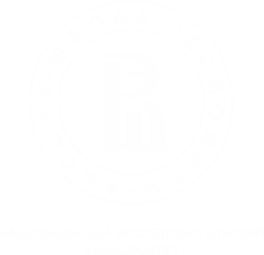 Thank you for the attention!
Email: evdokimovamary@mail.ru
17